KMST Working Group Members
Anna Pavlovych (PL)
Simona Musteata (RO)
Tinkara Bizjak (SI)
Marvic Debono (MT)
Joseph Schembri (MT)
Jojanneke de Waal (NL)
Gisèle Evrard Markovic (SALTO T&C)
Małgorzata Kozłowska (European Commission)

Emma Hansson (SE) -> Job-shadowing
Agenda
KMST Staff Training Guidelines
Job-shadowing
Competence Framework
KMST Staff Training and Calendar
Staff Training Guidelines
Guidelines for staff training
Objective: 
Provide holistic approach for prep-team and trainers to organise staff training 

Guidelines exist of three parts:
Practical and financial arrangements (for prep-team)
Canvas (for trainers)
Programme and content development (for trainers)
Job Shadowing
Job Shadowing
Delayed due to format change
A list will be published in shared space
Updates to be requested

Job shadowing COM
Competence Framework
Competence Framework
Competence Framework (with and without levels) and support tools on SALTO site
XLS Feedback and Self Assessment Forms: almost ready (last feedback has been integrated) 
Manual(s): almost ready (last feedback to be integrated)
Trainers -> Staff Training
Head of NAs/HR -> use within NA
KMST Staff Training (&) Calendar
Calendar 2023
Offer 2023 complete; all trainings have hosts! Thank you!!
Calendar for 2023: 
Newcomer Training (June)
ESC Staff Training (June)
CIOST (September)
Solidarity Projects (September)
Participation (October)
Youth Pass Officers (November)

Current calendar always accessible through SALTO website
Calendar in general
KMST Strategy
Staff training for every KA/ESC
Physical staff training KA/ESC: every 18 months 

Exceptions (agreement needed)
ESC: Yearly Combined Staff Training 
Staff Training SP
Calendar 2024
KMST Strategy
Every NA will host a staff training every two years

Hosts needed for:
KA2 (Feb ‘24)
DiscoverEU Inclusion (March ‘24)
ESC Staff Training (June ‘24)
Solidarity Projects (Sept or Oct ‘24)

Survey
Staff Training
Evaluations:
Quality: in general good 
Very much welcomed: networking/what works well
COM presence is needed -> priorities
Number of staff -> digital transformation / hybrid formats?
Newcomers/oldies
Calendar
We love enthousiasm!
But, please, contact KMST WG!!!
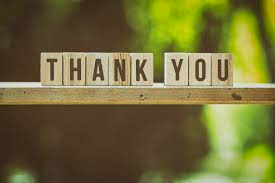